Муниципальное бюджетное дошкольное образовательное учреждение детский  сад  комбинированного вида № 4 «Ляйсан» БМР РТ
Мнемотаблицы 
по заучиванию стихотворений
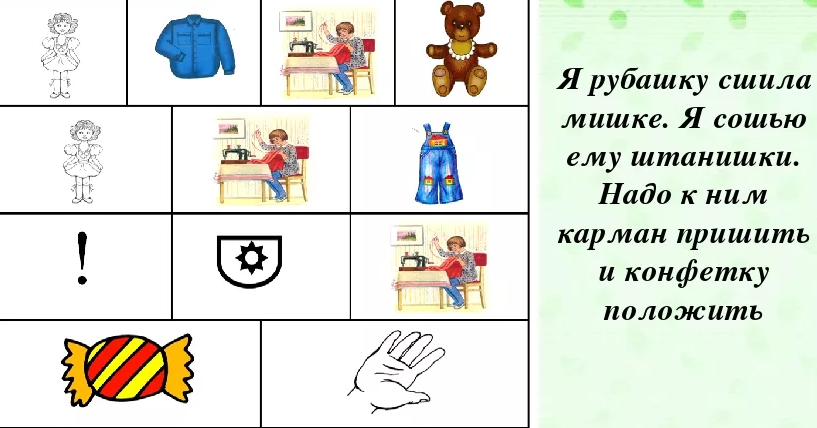 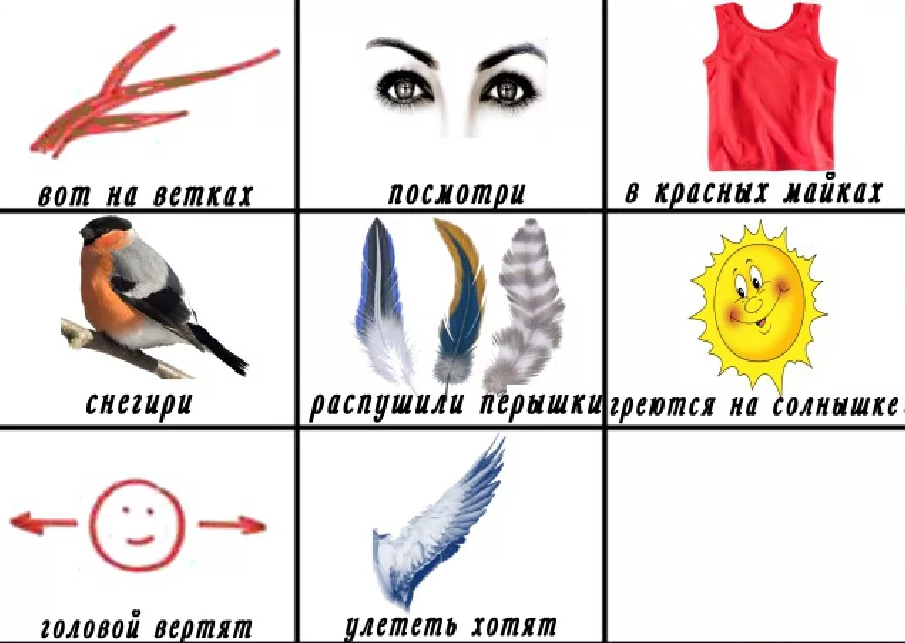 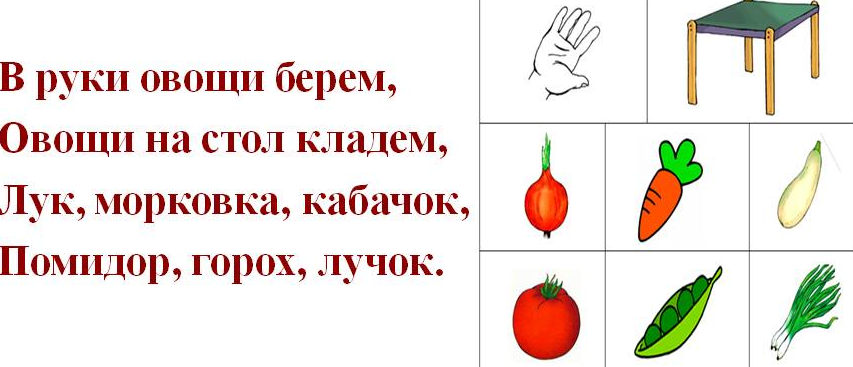 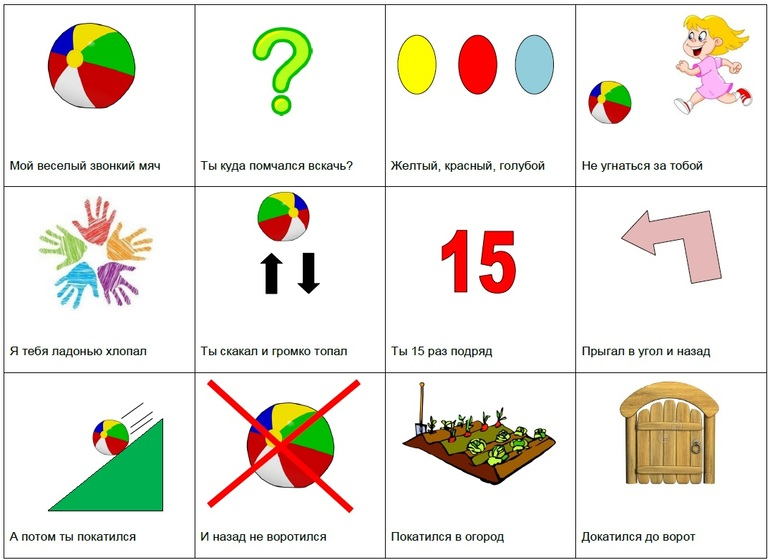 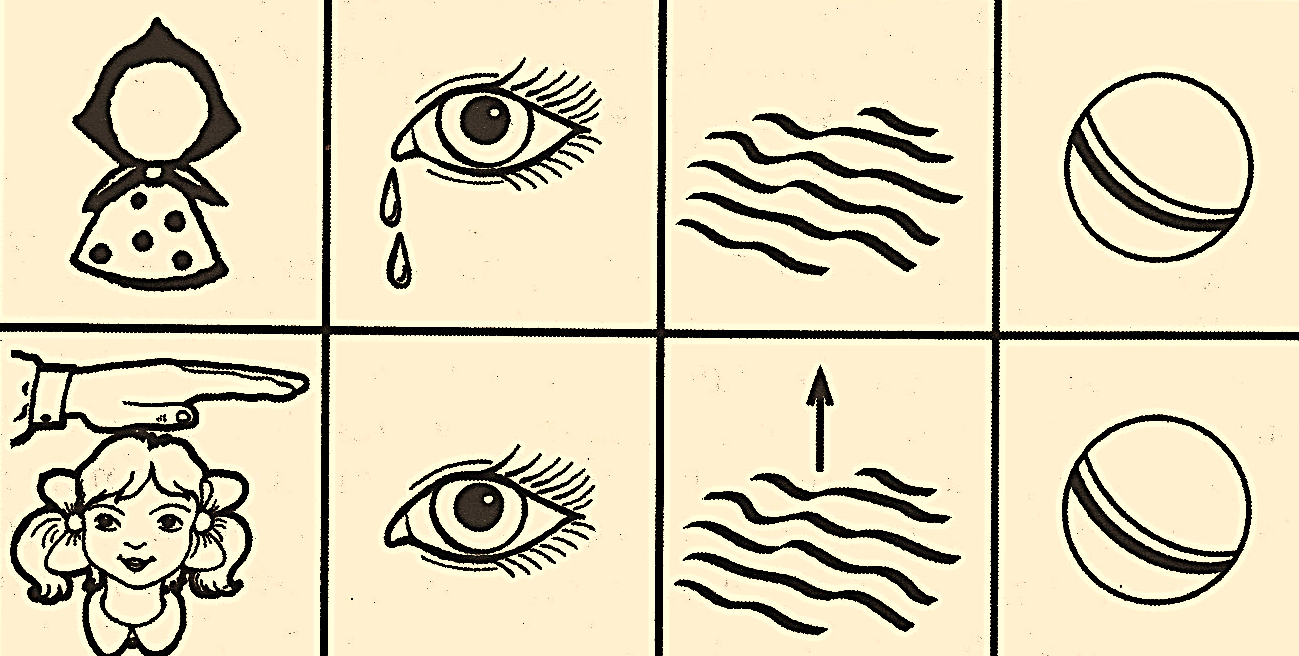 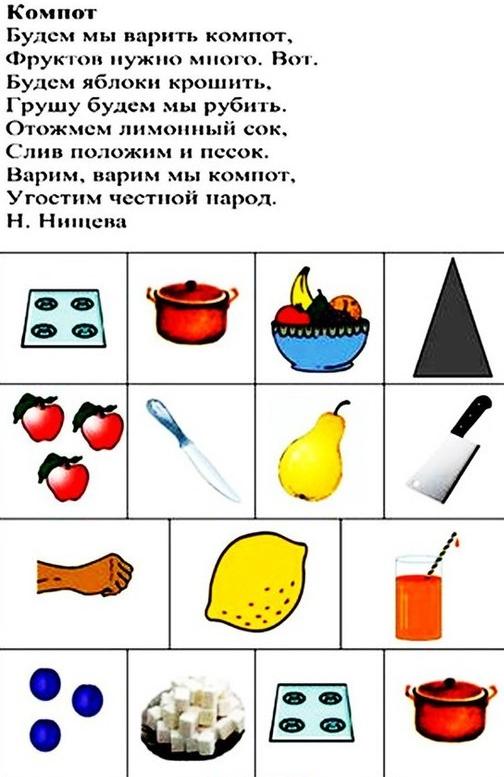